ТРАВЫ
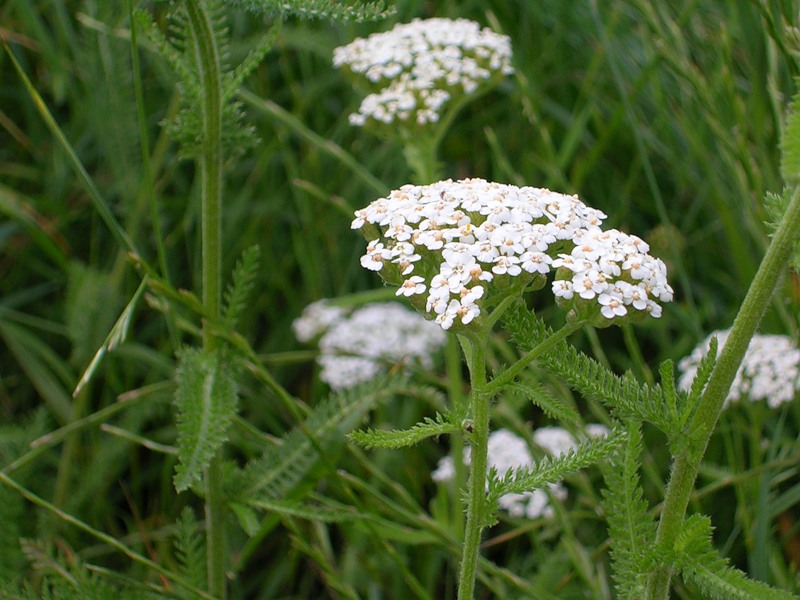 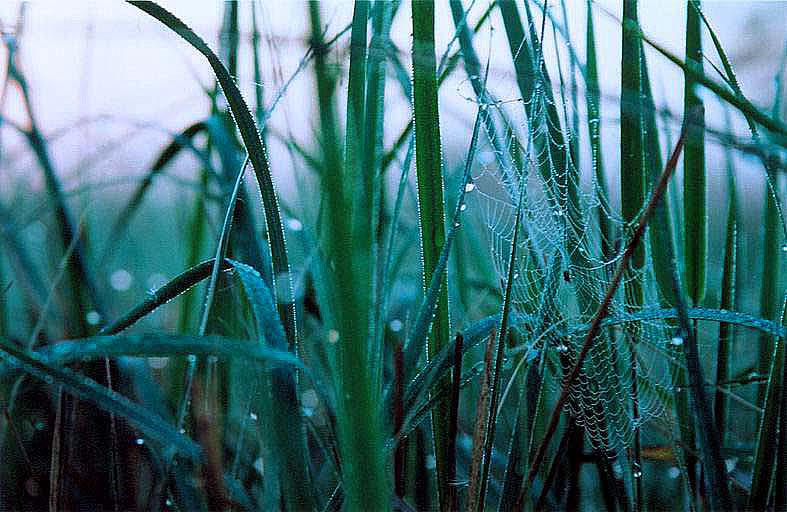 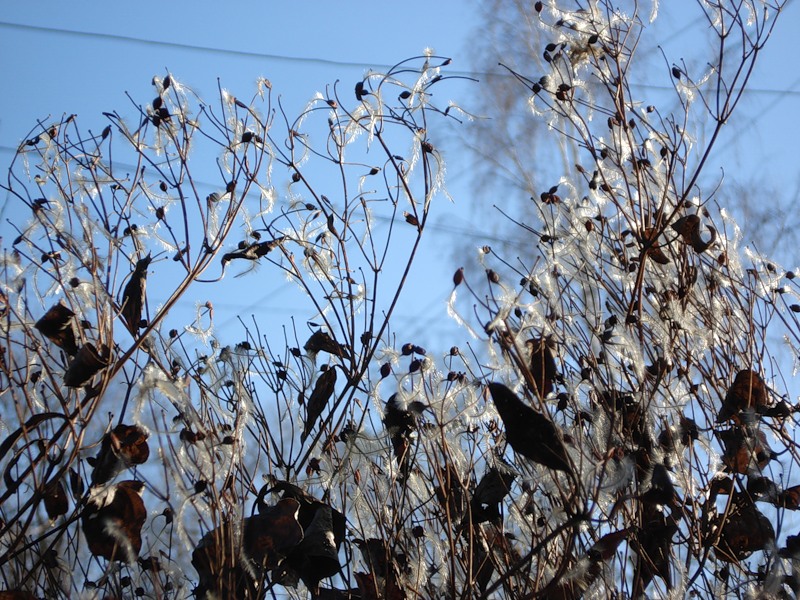 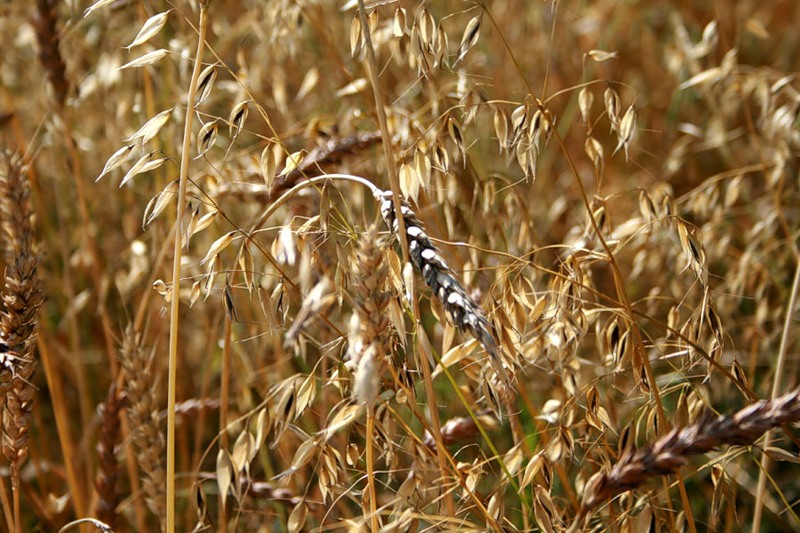 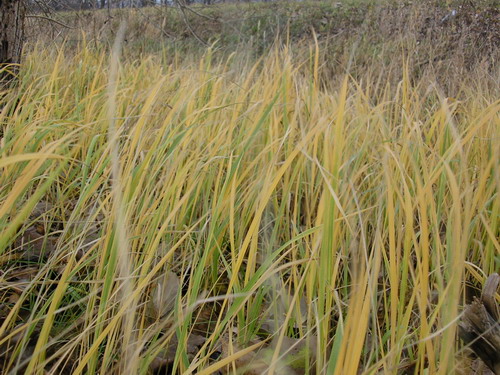 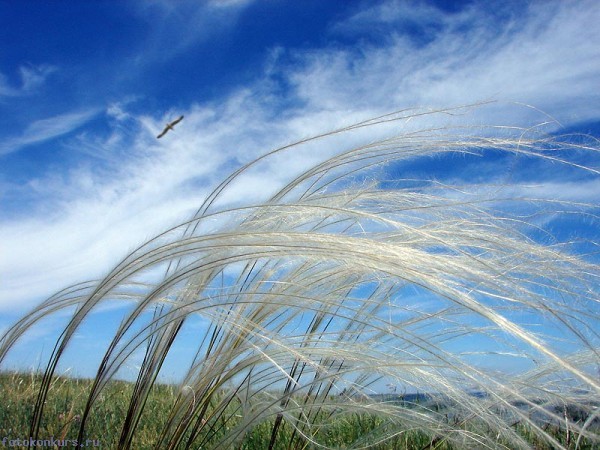 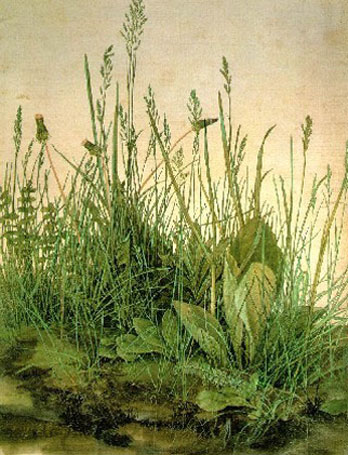 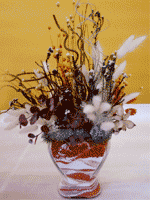